詐欺にひっかからない！
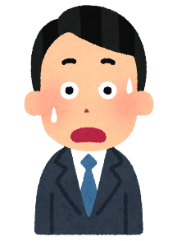 身に覚えがないことは詐欺である可能性が非常に高いです！
「知る事」が被害に合わない第一歩！
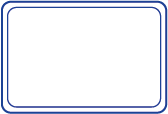 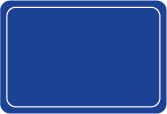 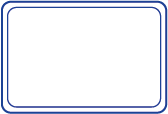 年金情報が流出しています。
早急にご連絡下さい！
税金を還付できるため、口座番号を教えてほしい！
保険金を使った住宅整備をしませんか？
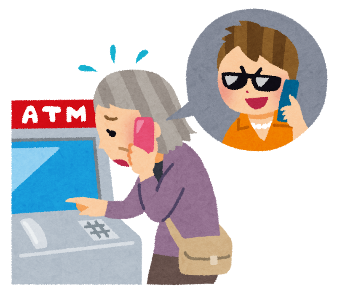 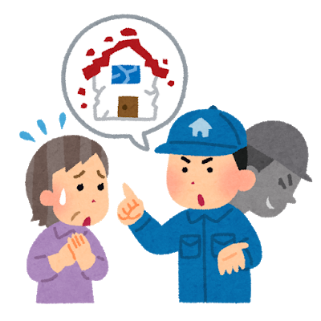 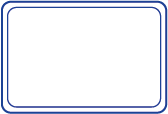 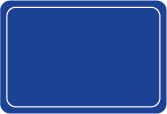 ○○宅配便です、ご不在であったため再配達を指定してください。
息子さんが、会社のお金を横領しています。
７月１６日 （金）
　10時 ～ 11時30分
日時
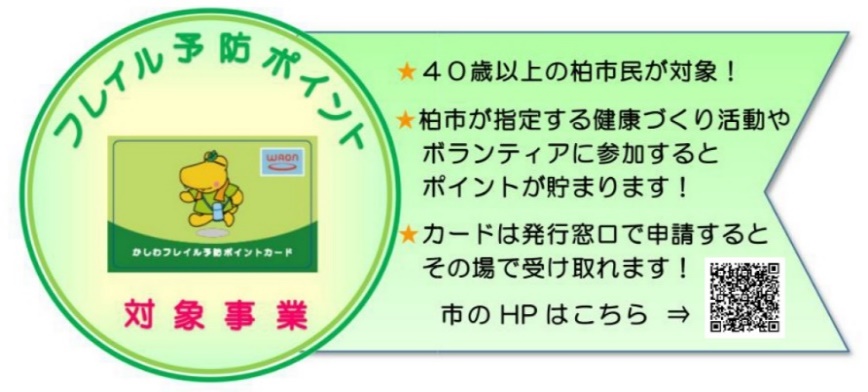 定員
２０名 （要予約）
豊四季台近隣センター
会場
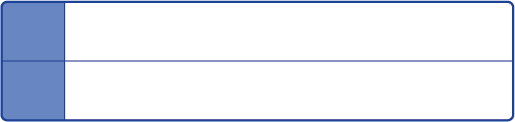 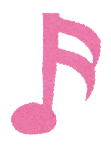 「かたくりの会」による詐欺被害 寸劇による講座
第1部
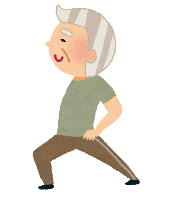 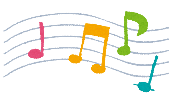 劇で楽しく
わかりやすく！
軽い介護予防体操♪
第2部
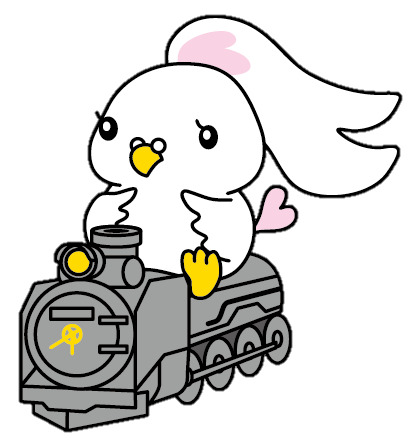 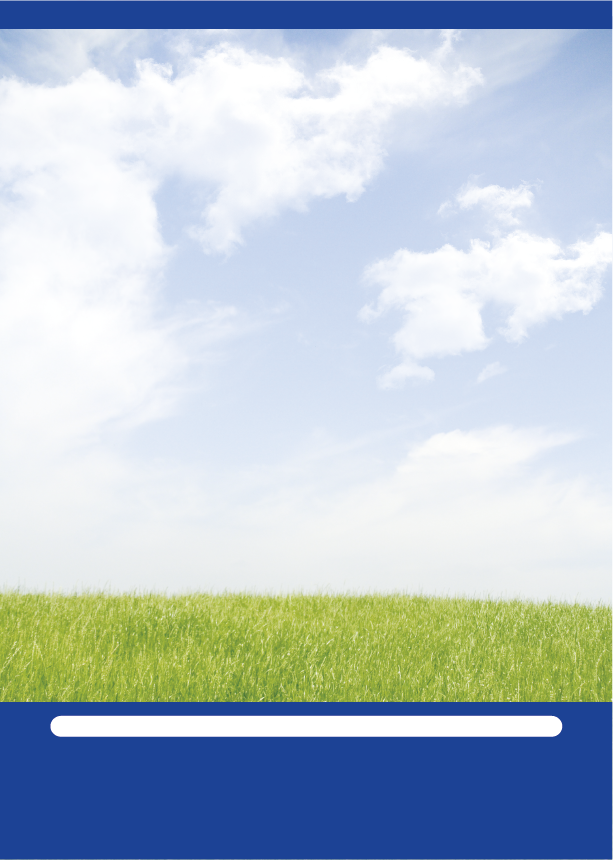 参加 頂ける方はご連絡下さい。　　お待ちしております。
TEL:　04-7142-8008
柏西口地域包括支援センター
　〒277-0845　柏市豊四季台1-3-1
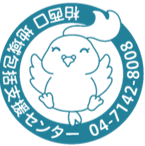